Audycje muzyczne
Kl. 5 (cyklu 6 letniego) / III (cyklu młodzieżowego)

ZADANIE DOMOWE
Zajęcia z 31 marca 2020
Po zapoznaniu się z ostatnią prezentacją w pliku pdf „koncerty A. Vivaldiego” – lekcja 2
Odpowiedz w krótkich zdaniach na poniższe pytania:

1/ Na jaki skład wykonawczy są 4 Pory roku Vivaldiego?
2/ Z ilu części składa się typowy koncert instrumentalny (solowy)?
3/ Który przykład muzyczny podobał Ci się najbardziej? Dlaczego?
UWAGA:
Twoje 3 odpowiedzi prześlij mailem do końca 4 kwietnia 2020 na mój adres elektroniczny: adriansleczka@o2.pl
Podpisz się!

W tytule wiadomości: Imię – Nazwisko – klasa - Zadanie z audycji 31-03-2020
Powodzenia!
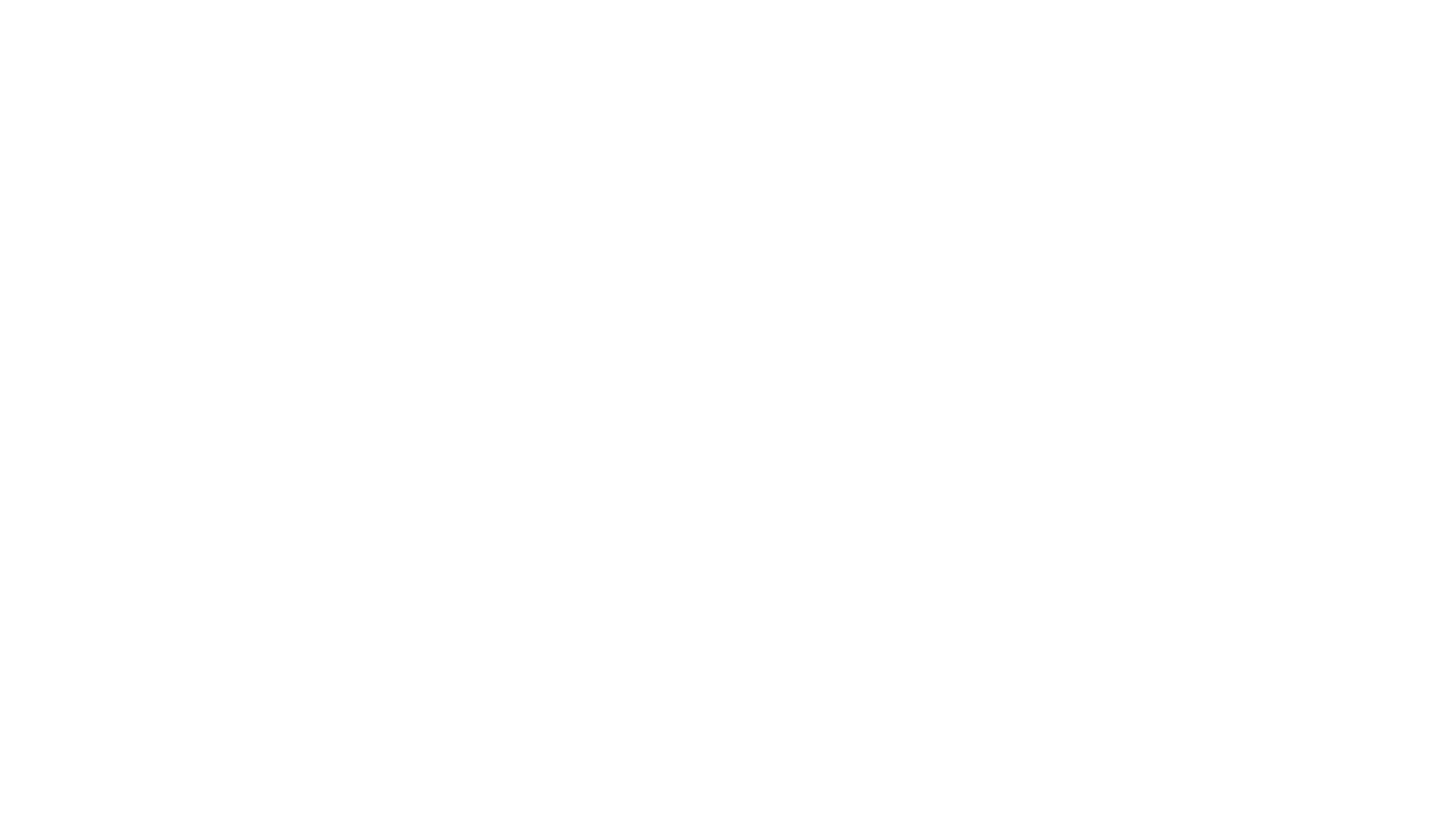 mgr Adrian Ślęczka